The Electric Field
The electric field is present in any region of space if there exists electric forces on charges. 
These electric forces can be detected using a test charge. 
Test charges are theoretical positive charges that do not alter the electric field to be detected. 
Electric field at a point in space is defined as the electric force per unit test charge placed at that point.
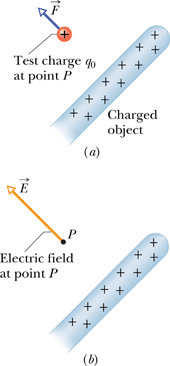 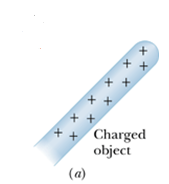 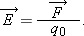 The SI unit for the electric field is the newton per coulomb (N/C).
Electric field is a vector.
Electric Force
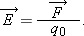 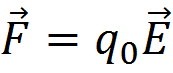 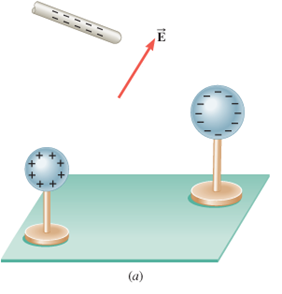 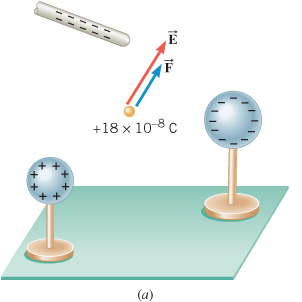 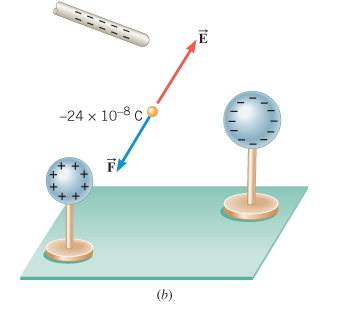 The Electric Field of a Point Charge
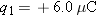 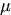 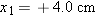 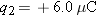 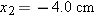 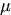 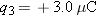 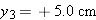 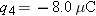 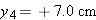 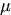 P 45 Chap 18
Two charges are located on the x axis: q1 = +6.0 µC at x1 = +4.0 cm, and q2 = +6.0 µC at x2 = -4.0 cm. Two other charges are located on the y axis: q3 = +3.0 µC at y3 = +5.0 cm, and q4 = -8 µC at y4 = +7.0 cm. Find (a) the magnitude and (b) the direction of the net electric field at the origin.
Electric Field Lines
Positive point charge
Negative point charge
Dipole
Two like charges
Parallel plate Capacitor
Gauss' Law
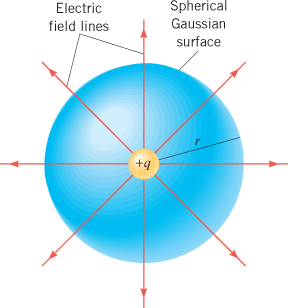 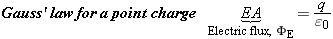 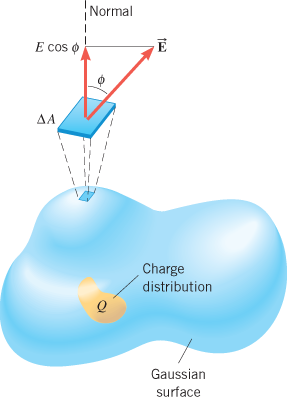 Gauss' Law:
The electric flux, ΦE through a Gaussian surface is equal to the net charge Q enclosed by the surface divided by, ϵ0 the permittivity of free space:
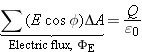 18.8. The Electric Field Inside a Conductor: Shielding
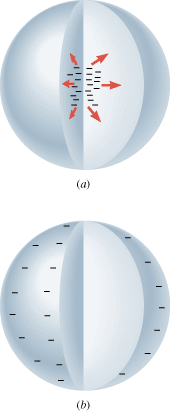 At electrostatic equilibrium:
Any excess charge resides on the surface.
The electric field is zero inside the conductor.
Conductor in Electric Field
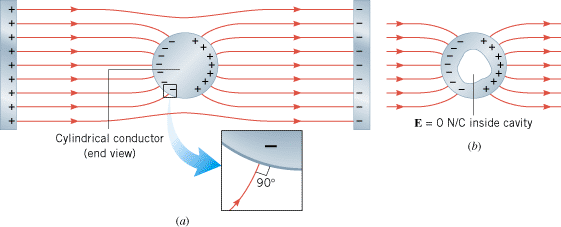 Under electrostatic equilibrium:
The conductor shields the electric field.
The electric field just outside the surface a conductor is perpendicular to the surface.
Sensitive electronic circuits are often enclosed within metal boxes that provide shielding from external fields.
18.10 Copying Machine
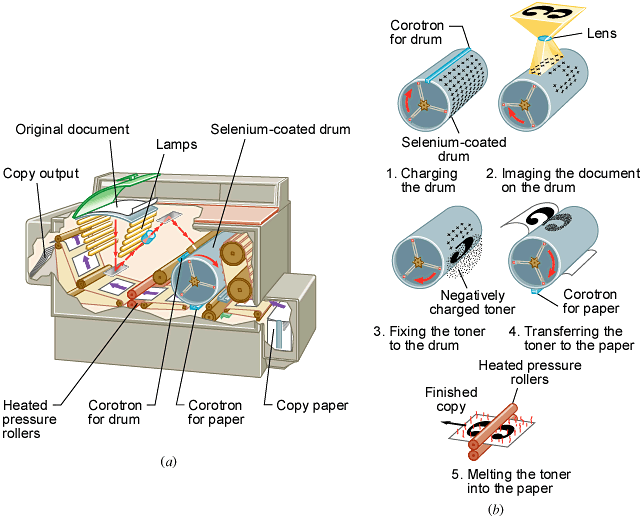